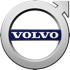 S90 / V90
KAKSI MALLIA
Kaksi autoa, kaksi erilaista persoonallisuutta. Ajokokemuksen suhteen eroa ei kuitenkaan ole – uusi Volvo S90 ja Volvo V90 ovat tulvillaan ylellisyyttä ja nautintoa.
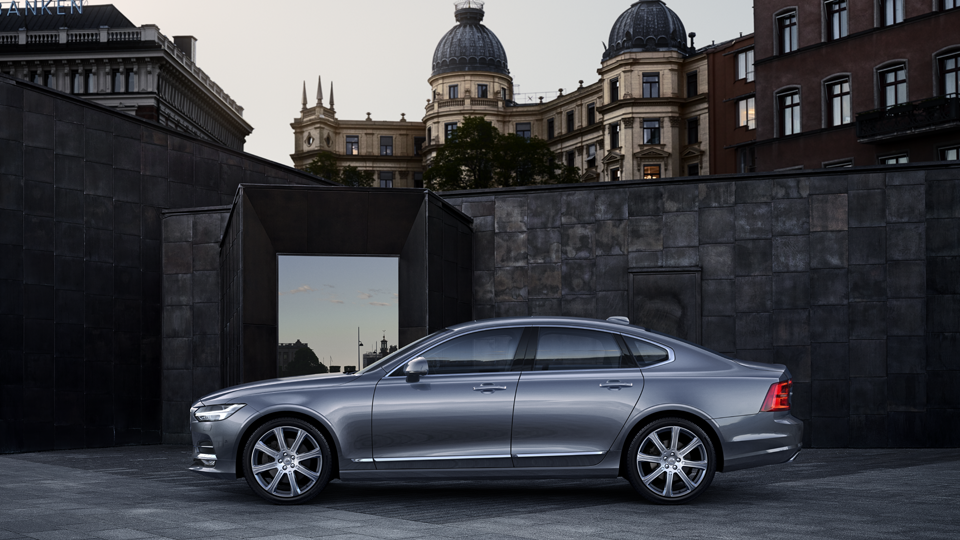 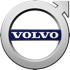 UUSI VOLVO S90
Sedan, joka erottuu muista
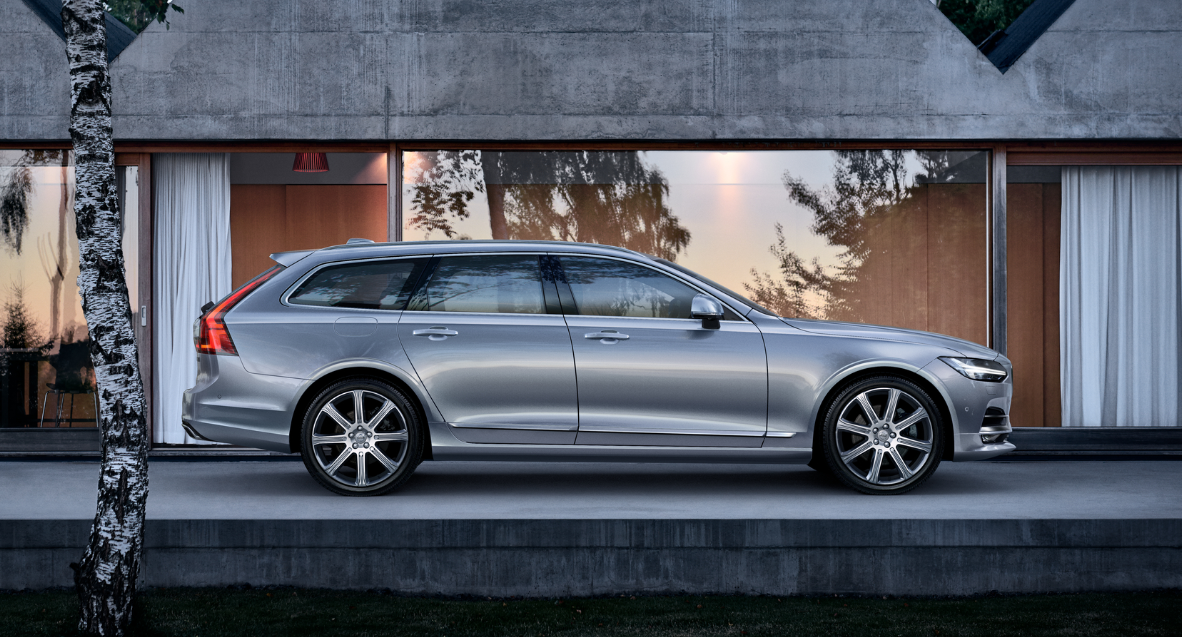 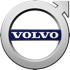 UUSI VOLVO V90
Sportswagon, joka erottuu muista
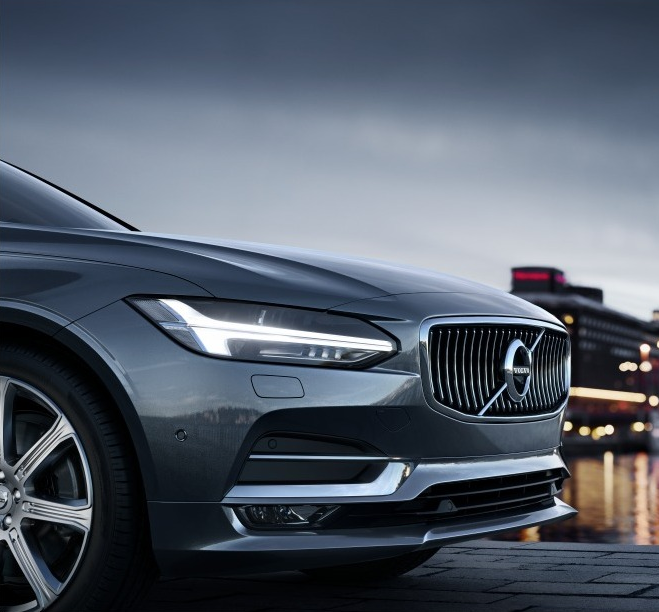 AINUTLAATUINEN ESIKATSELU
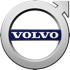 S90 JA V90
UPEA SKANDINAAVINEN 
ULKOASU
UPEA SKANDINAAVINEN 
ULKOASU
Uusi Volvo S90: Pitkä konepelti, leveä säleikkö ja matala coupémainen kattolinja antavat uudelle Volvo S90:lle voimakkaan ja arvokkaan sedanin klassiset mittasuhteet. Kokonaisuus on kruunattu Volvon ainutlaatuisella ruotsalaisella muotokielellä, joka näkyy erityisesti vahvoissa hartioissa, jotka ovat Volvon muotoilun kulmakivi.
Uusi Volvo V90: Pystysäleikkö, korkea vyölinja, tyylikkäät vanteet ja korimuoto saavat uuden Volvo V90:n huokumaan itsevarmuutta ja korostavat ainutlaatuista Volvo-identiteettiä. Vaikka uusi Volvo V90 on muotoilultaan nykyaikainen, se käyttää myös klassisia Volvo-piirteitä, kuten vahvoja hartioita, jotka kulkevat auton takaosaan asti. 
Molemmissa autoissa on T-muotoiset LED-ajovalot varustetasosta riippuen.
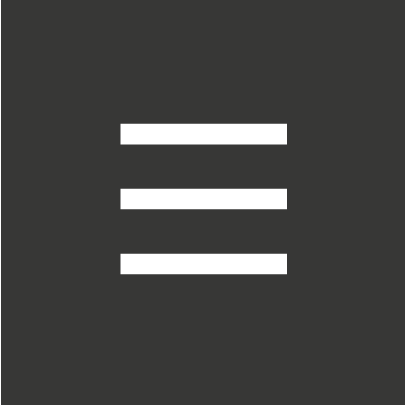 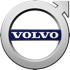 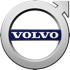 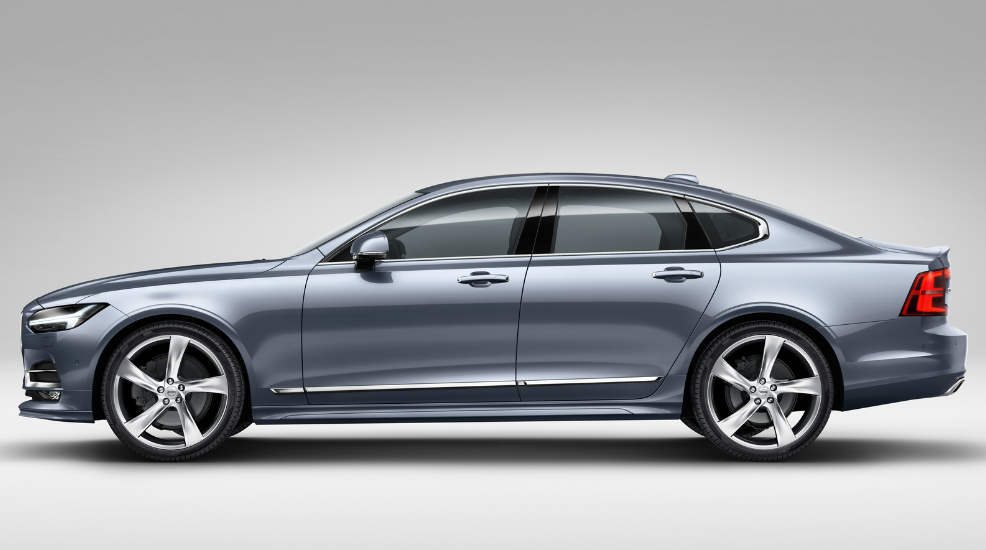 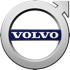 S90 HINNAT
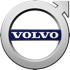 S90 HINTA ALKAEN
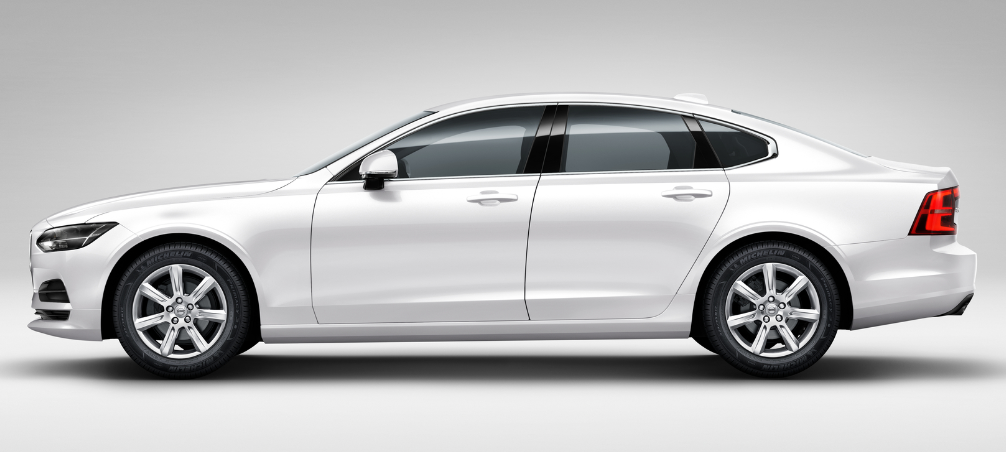 44360,-
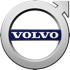 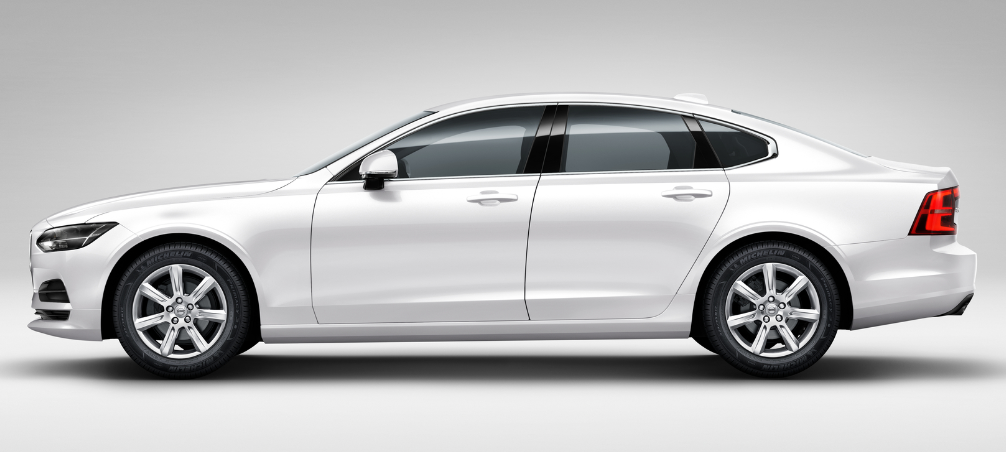 D3 man			44 360,-
D3 aut			46 176,-
D4 man			47 375,-
D4 aut			49 073,-
D4 awd aut		52 911,-
D5 awd aut		58 224,-
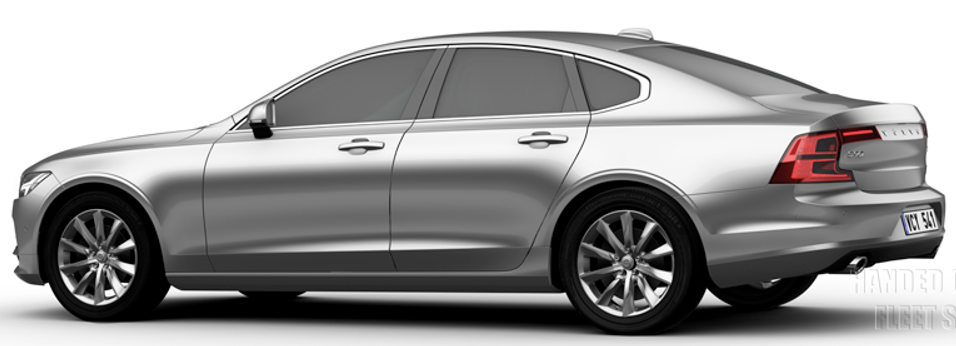 t5 aut			55 040,-
T6 awd aut		70 712,-
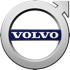 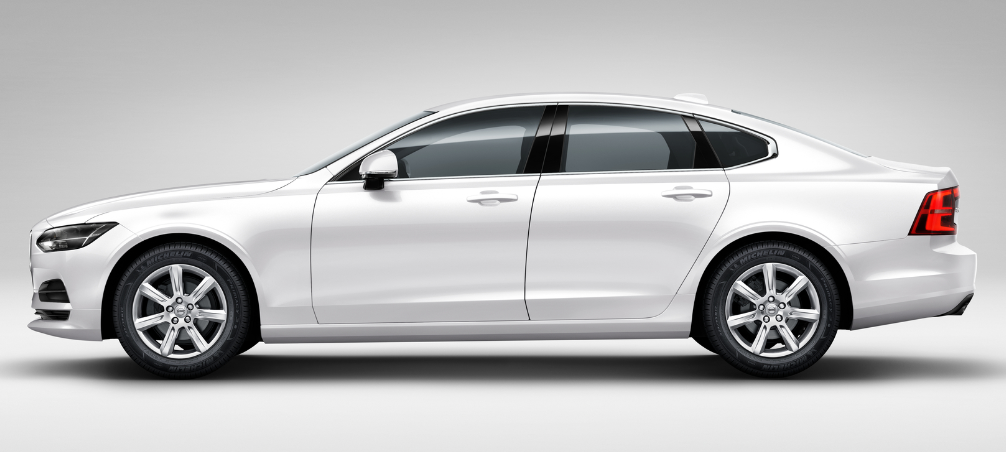 BUSINESS
D3 man			44 844,-
D3 aut			46 660,-
D4 man			47 860,-
D4 aut			49 558,-
D4 awd aut		53 406,-
D5 awd aut		58 723,-
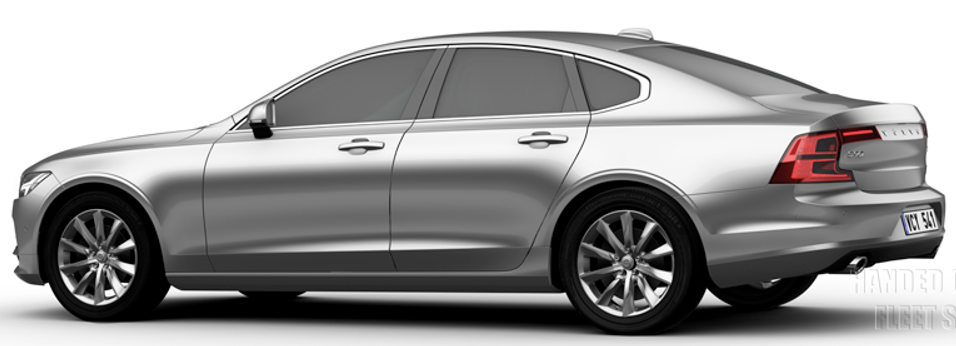 t5 aut			55 570,-
T6 awd aut		71 265,-
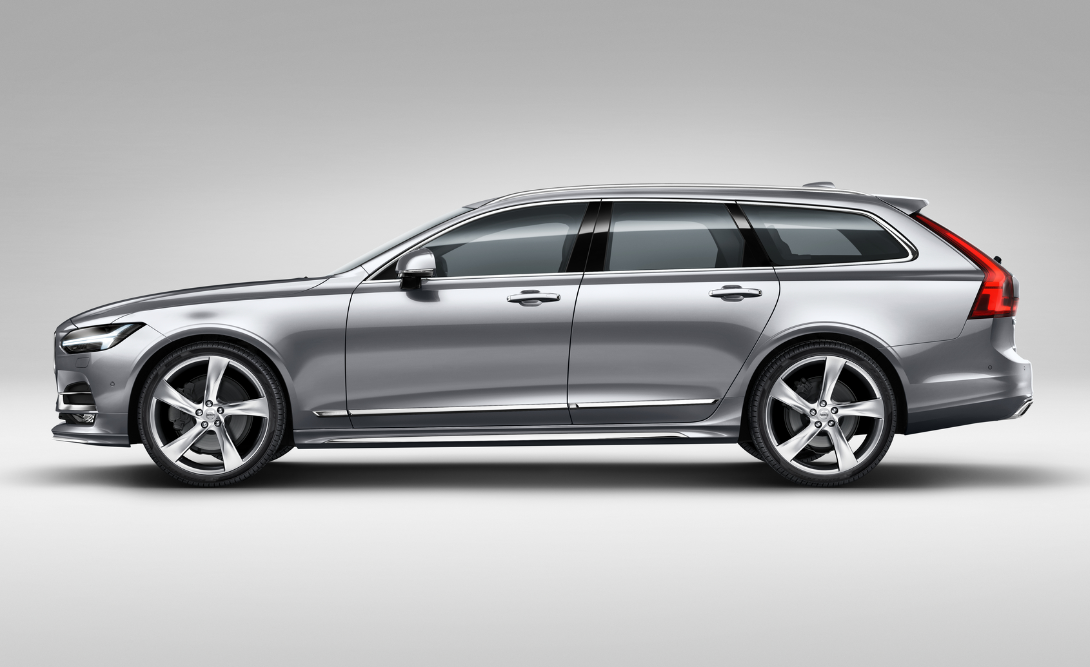 V90 HINTA ALKAEN
47030,-
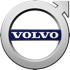 D3 man			47030,-
D3 aut			48742,-
D3 awd aut		53109,-
D4 man			49966,-
D4 aut			51678,- 
D4 awd aut		55611,-
D5 awd aut		60888,-
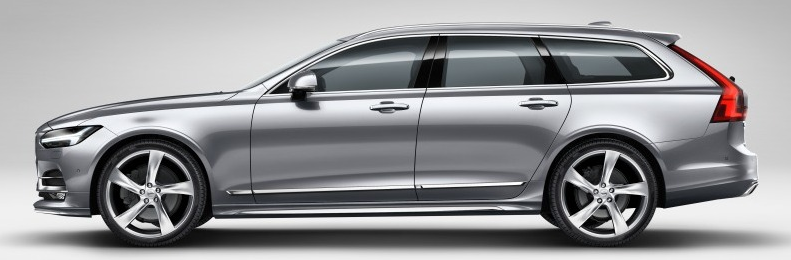 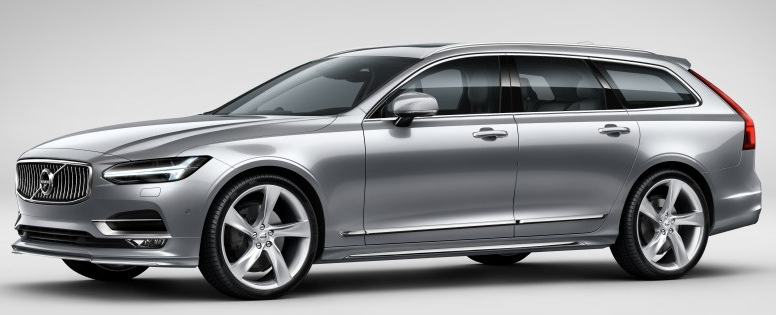 t5 aut			57635,-
T6 awd aut		73434,-
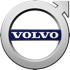 business
D3 man			47519,-
D3 aut			49232,-
D3 awd aut		53610,-
D4 man			50455,-
D4 aut			52167,- 
D4 awd aut		56112,-
D5 awd aut		61390,-
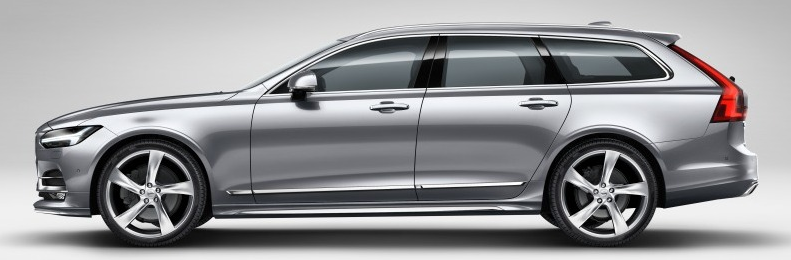 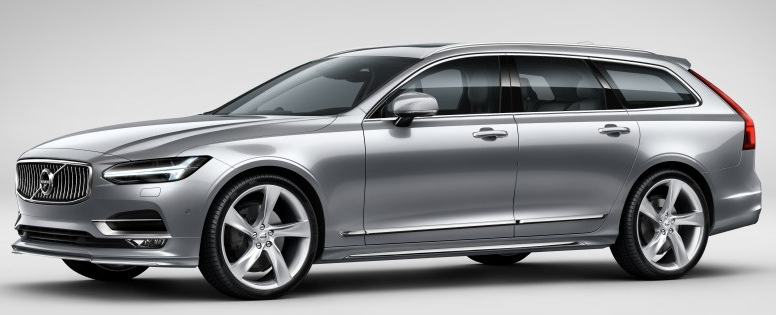 t5 aut			58172,-
T6 awd aut		73992,-
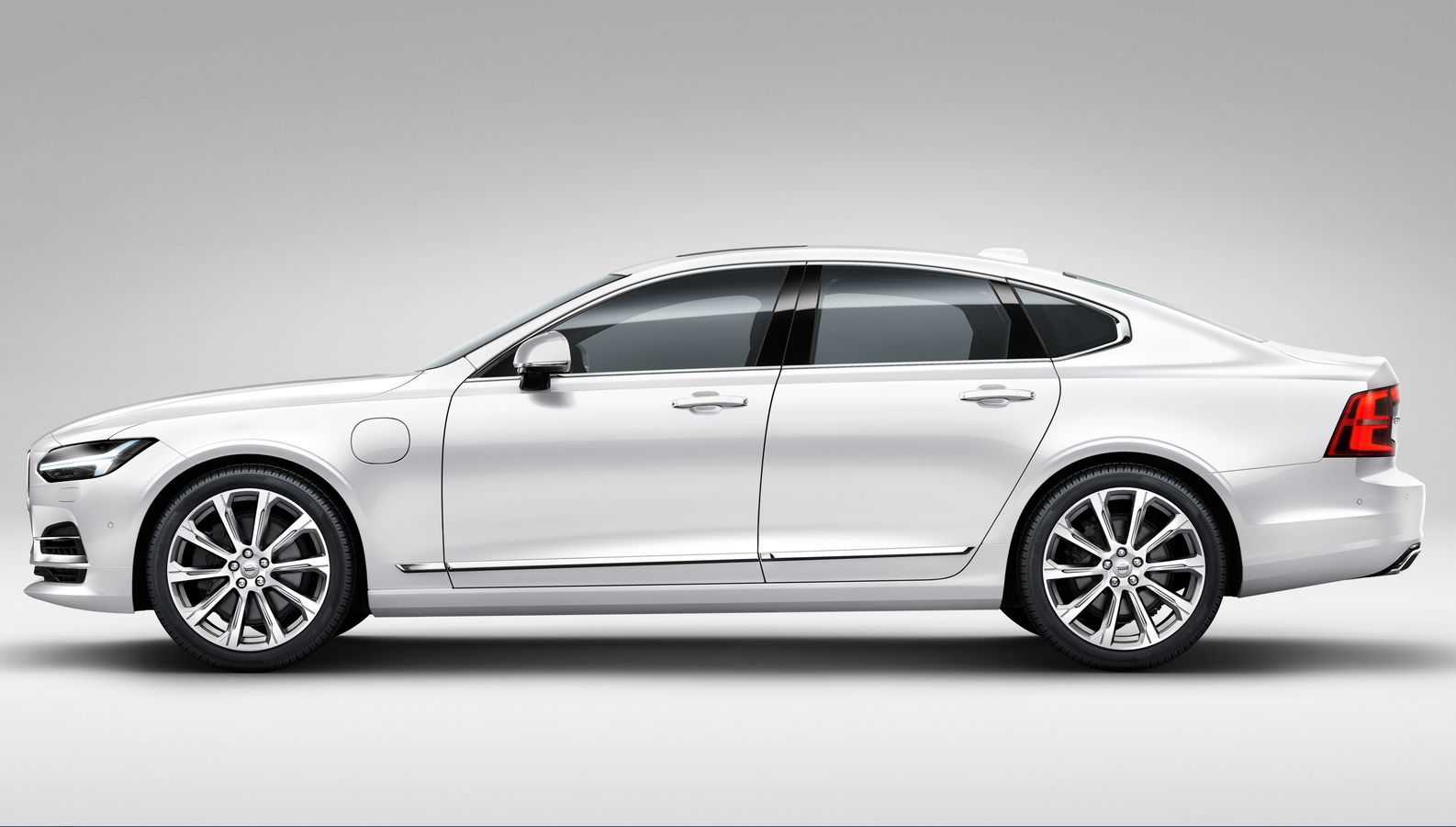 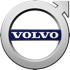 S90 ja V90 VARUSTETASOT
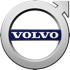 S90 ja v90 varustetasot
Varustetasot
R-DESIGN
INSCRIPTION
MomentumVakiovarustelu
Inscription Ylellinen
R-DesignUrheilullinen
MOMENTUM
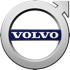 Momentum (vakio)
Ajovakaudenhallintajärjestelmä ESC
City safety järjestelmä
Törmäysvaroitin automaattisella täysjarrutuksella
Jalankulkijan ja polkupyöräilijän havaitsemistoiminto
Isojen eläinten havaitsemistoiminto
Liikennemerkkien tunnistusjärjestelmä
Kaistavahti
Kuljettajan tarkkailu toiminto
WHIPS-piiskanheilahdus suojajärjestelmä 
Volvo Guard hälytin, sisätutkalla ja salpalukoilla
ISOFIX kiinnityskoukut takaistuimen reunapaikoilla 
Lähestymisvalot/ saattovalot 
Tavaratilan näkösuoja ja suojaverkko (V90)
Avaimeton ajo (sisäänmeno sekä käynnistys)
Bluetooth
Digital mittaristo 8"
Etuistuimet käsisäätöiset, sähköisellä korkeuden sekä ristiseläntuen säädöllä
Intellisafe Assist  (mukautuva vakionopeudensäädin jono- ja ajoaputoiminnolla,  etäisyysvahti, kaistallapitoavustin ja nopeudenrajoitin)
Kyynärnoja ja säilytyslokero edessä
Maavalot etuovissa
Nahkainen ohjauspyörä, Sensuksen säätimin
Sensus Audio High performance 9,3" kosketus värinäytöllä, 6 kanavainen 330W vahvistin, 10 kaiutinta, USB ja AUX liitäntä
Sisävalaistus mid Level
Sisustuksen Iron Ore aluminium koristus
Verhoilu: Bella Kangas (R100)
Alumiinivanteet 17" (D3, D3 AWD, D4, D4 AWD), 18" (D5, T5, T6)
Korinväriset helmat, puskurit ja peilit
LED ajovalot
LED päiväajovalot "thor's hammer"
LED automaattiset kaukovalot (päälle/pois)
Lukittavat pyöränpultit
Pysäköintitutka taakse (akustinen ja visuaalinen)
Rengaspaineen valvontajärjestelmä (iTPMS)
Sadetunnistin
Sähköisesti koriavasten kääntyvät ulkopeilit
Sähkötoiminen takaluukku, hand free avaustoiminnolla 
Tupla pakoputkenpäät (ei D3)
Kattokiskot kirkkaat (V90)
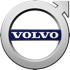 Business
Ajovakaudenhallintajärjestelmä ESC
City safety järjestelmä
Jalankulkijan, polkupyöräilijän ja isojen eläimien havaitsemistoiminto
Kaistavahti
Kuljettajan tarkkailu toiminto
Liikennemerkkien tunnistusjärjestelmä
Törmäysvaroitin automaattisella täysjarrutuksella
WHIPS-piiskanheilahdus suojajärjestelmä 
Volvo Guard hälytin
Pysäköintiavustin puoliautomaattinen tasku ja ruutupysäköintiin.
pysäköintitutka eteen
Sähkötoiminen takaluukku
Säädettävät ajotilat (Eco, Comfort, Dynamic, Induvidual)
Avaimeton ajo (sisäänmeno sekä käynnistys)
Digital mittaristo 8"
Etuistuimet käsisäätöiset, sähköisellä korkeuden sekä ristiseläntuen säädöllä
Intellisafe Assist  (mukautuva vakionopeudensäädin jono- ja ajoaputoiminnolla,  etäisyysvahti, kaistallapitoavustin ja nopeudenrajoitin)
Kyynärnoja ja säilytyslokero edessä
Maavalot ovenkahvoissa
Ohjauspyörä nahkaa
Sensus Audio High performance 9,3" kosketus värinäytöllä, 6 kanavainen 330W vahvistin, 10 kaiutinta, USB ja AUX liitäntä
Sisävalaistus mid Level
Sisustuksen Iron Ore aluminium koristus
Verhoilu: Bella Kangas (R100)
Alumiinivanteet 17" (D3, D3 AWD, D4, D4 AWD),
Alumiinivanteet 18" (D5 AWD, T5, T6 AWD)
Korinväriset helmat, puskurit ja peilit
LED ajovalot
LED päiväajovalot "thor's hammer"
LED automaattiset kaukovalot (päälle/pois)
Lukittavat pyöränpultit
Pysäköintitutka taakse (akustinen ja visuaalinen)
Rengaspaineen valvontajärjestelmä (iTPMS)
Sadetunnistin
Sähköisesti koriavasten kääntyvät ulkopeilit
Tupla pakoputkenpäät (ei D3)
Car Play Apple
Kattokiskot kirkkaat (V90)
S90 ja v90 r-design
Automaattisesti himmenevä taustapeili
Digital mittaristo 12,3"
LED etusumuvalot sekä kulmavalot (ei T8)
Kiiltolistat (silk metal) sivuikkunoiden ympärillä
R-Design alumiinivanteet 18" 5-spoke matt tech dc
  ja 245/45 R18 renkaat (D3, D4)
R-Design alumiinivanteet 19" 5-spoke matt tech dc
  ja 255/40 R19 renkaat (D5, T5, T6, T8)
R-Design etusäleikkö piano musta
R-Design etupuskurin piano musta viimeistely
R-Design hopeanväriset ulkopeilit
Tupla pakoputkenpäät, integroidut
R-Design nahkakoristeinen avain
R-Design nahkakoristeinen avain
R-Design takadiffusori
R-Design tekstiilimatot
R-Design urheilullinen ohjauspyörä
R-Design urheilulliset polkimet
R-Design vaihdekepinnuppi (ei T8)
R-Design verhoilu: Nupukki/nahka, sport istuimet, säädettävä reisituki, musta sisäkatto (RB0R)
Sisustuksen Metal Mesh aluminium koristus
Sisävalaistus high level
Sähkötoiminen kuljettajanistuin, muistilla
Säädettävät ajotilat
Takaistuimen kyynärnoja mukitelineellä
31.10.2016
Volvo Car Finland Oy Ab, S90 & V90 tuotekoulutus kesäkuu 2016
18
AINUTLAATUINEN ESIKATSELU
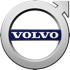 S90 JA V90
IntelliSafe
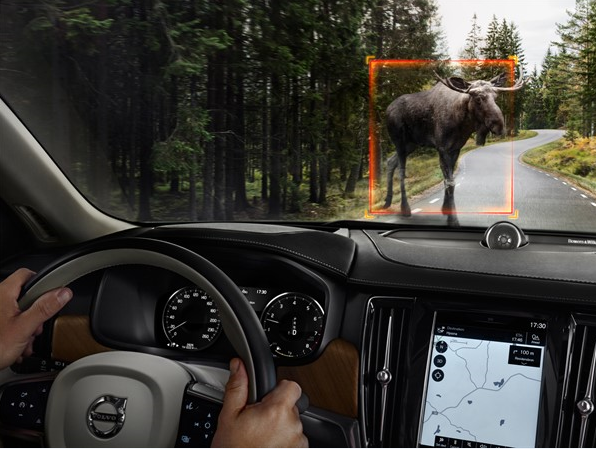 Tukee, estää, suojaa
Tärkein tehtävämme on aina ollut pitää ihmiset turvassa. Esittelimme kolmipisteturvavyön vuonna 1959 ja turvallisuuden nimissä annoimme patentin toisten autonvalmistajien käyttöön ilmaiseksi. On arvioitu, että turvavyöt ovat pelastaneet yli miljoona ihmishenkeä.
Tämä innovaation henki ja väsymätön turvallisuusratkaisujen kehittäminen jatkuvat tänäkin päivänä.
Uusi Volvo S90 ja V90 sisältävät erittäin tehokkaita turvallisuusratkaisuja, jotka ovat sekä suojaavia että ennalta ehkäiseviä. Kutsumme tätä lähestymistapaa nimellä IntelliSafe, ja se koostuu monista intuitiivisista tekniikoista, kuten City Safety, joka on kattotermi kaikille vakiona oleville törmäyksenestotoiminnoille.
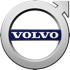 Vuonna 2008 julkistettu City Safety oli maailman ensimmäinen automaattinen jarrutusjärjestelmä. Tuohon aikaan se jarrutti vain edessä olevien ajoneuvojen muodostaessa vaaratilanteen. Se toimii edelleen myös näissä tilanteissa, mutta olemme lisänneet siihen joukon mullistavia ominaisuuksia.
City Safety
(vakiona)
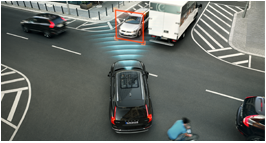 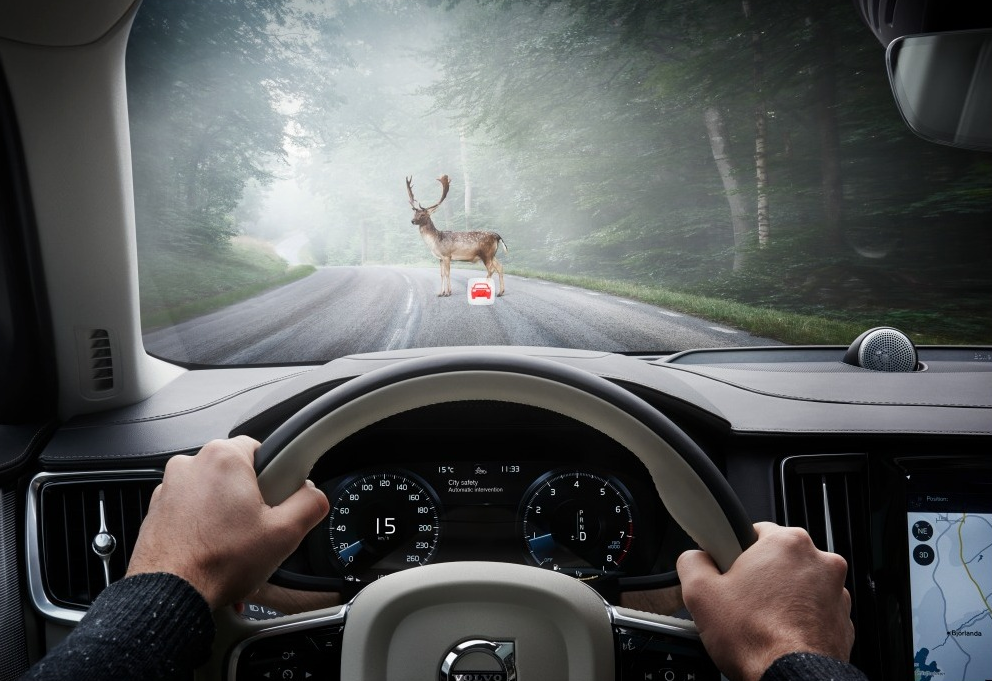 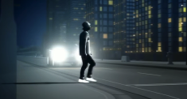 Jalankulkijoiden ja pyöräilijöiden havaitseminen
Risteysjarrutus – pikaiseen pysähtymiseen
Suurten eläinten havaitseminen – ylimääräinen silmäpari
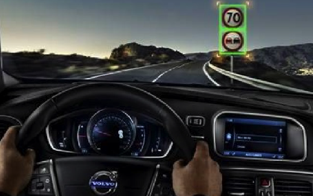 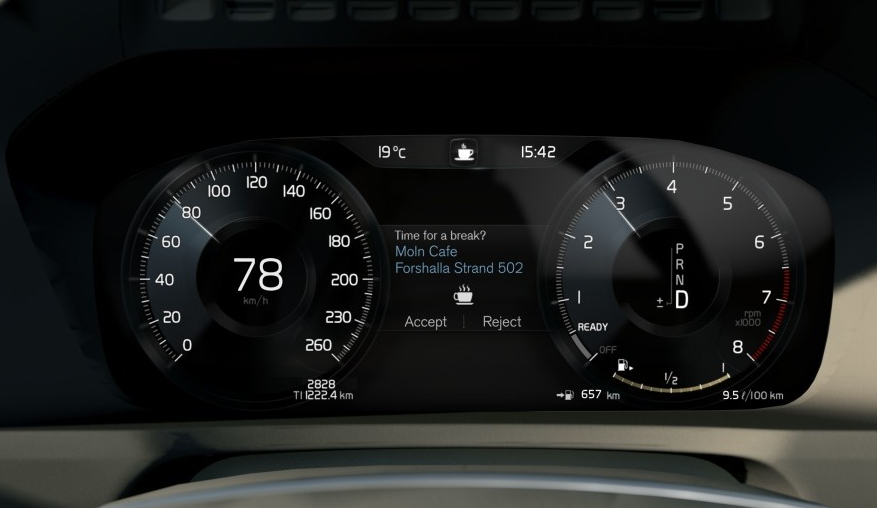 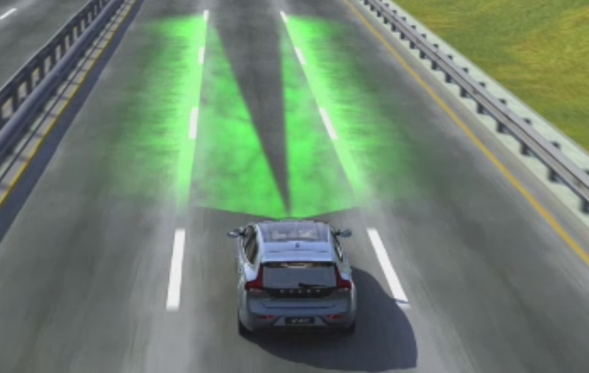 Liikennemerkkien tunnistus
Kaistavahti
Kuljettajan tarkkailutoiminto
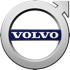 IntelliSafe assist (vakiona)
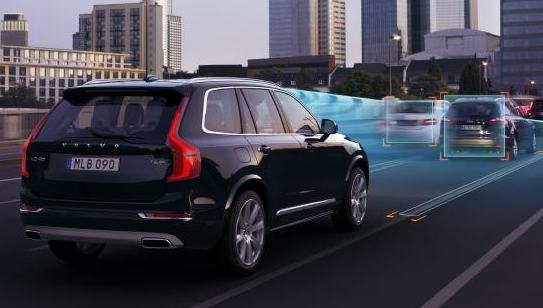 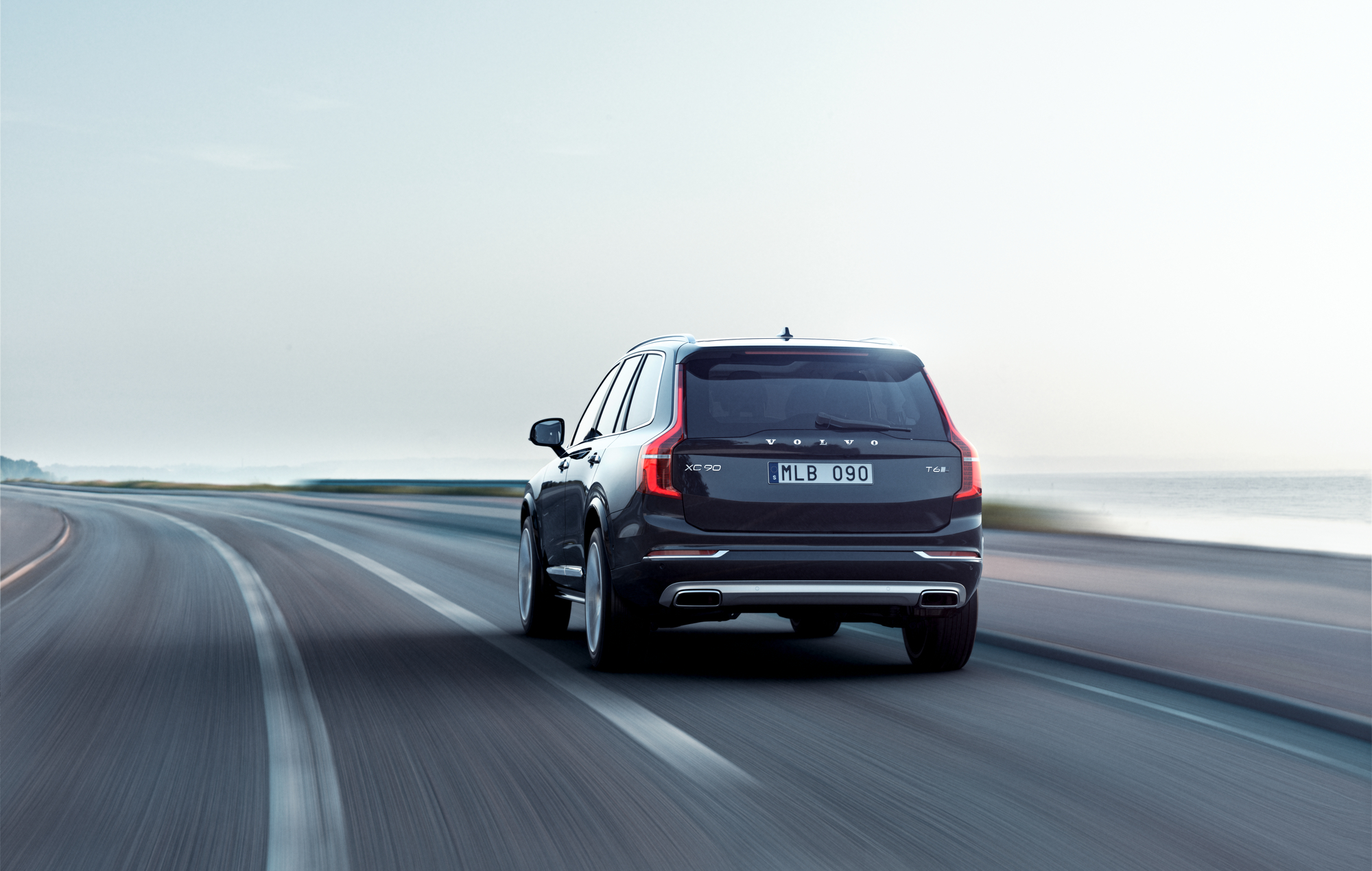 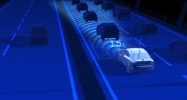 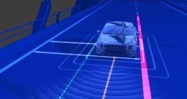 Ohjausavustin
Tieltä suistumisen esto
Mukautuva vakio-nopeudensäädin
Aktiivinen kaistallapitoavustin
Jos kuljettaja ajaa kaistaviivojen yli tienreunaa kohti, järjestelmä käyttää ohjausta ja jarruja tarvittaessa ja palauttaa auton turvalliselle reitille.
Ohjausavustin toimii maantienopeuksiin asti ja ylläpitää automaattisesti asetettua nopeutta tai etäisyyttä edessä olevaan ajoneuvoon ja ohjaa hienovaraisesti, jotta auto pysyy kaistaviivojen sisällä.
Mukautuva vakionopeudensäädin varmistaa, että auto säilyttää sopivan turvavälin edessä kulkevaan ajoneuvoon.
Jos auto alkaa ajelehtia kaistalla, kaistalla pysymisapu puuttuu tilanteeseen ohjaamalla auton takaisin kaistalle ja antamalla ohjauspyörän varoitusvärinöitä, jotta kuljettaja pysyy valppaana.
varustepaketit
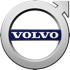 High Tech
1850

HUD (head up display) mittariston heijastusnäyttö tuulilasiin 
Sensus navigointijärjestelmä  TMC liikennetiedotuksella + Euroopan kartat + puheopastus suomeksi
Volvo On Call+wifi hotspot
Winter
850

Lämmitettävä ohjauspyörä
Lämmitettävä tuulilasin pesusuuttimet
Polttoainetoiminen lämmitin ajastimella
Family
500

Sähkötoimiset lapsilukot
Tummennnetut takalasit (5 kpl)
Lämmitettävä takaistuimen reunapaikat tai vaihtoehtoi-sesti Integroidut lastenistuimet
Ostoskassinpidin (V90)
Intellisafe Pro
1950

LED High Level mukautuvat ajovalot ja täysaktiiviset LED kaukovalot häikäisynesto-automatiikalla
Blis järjestelmä, risteävän liikenteen varoituksella
Pysäköintiapu visuaalinen 360* lintu perspektiivi, sekä etu- ja takakamera 
Automaattisesti Himmenevät ulkopeilit
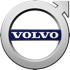 IntelliSafe Pro
(lisävaruste)
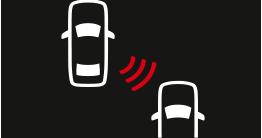 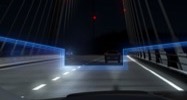 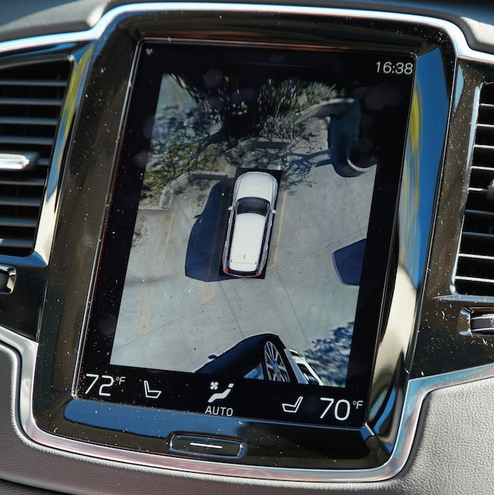 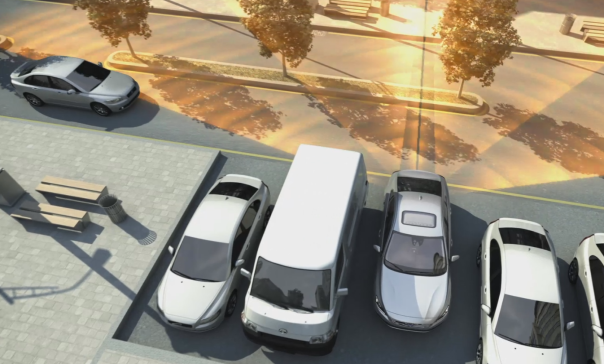 High LED-ajovalot
360 kamerat
Kuollutta kulmaa tarkkaileva järjestelmä
Risteävän liikenteen varoitus
Varoittaa peruuttaessa mikäli toinen auto on tulossa ajoväylällä.
Järjestelmä ilmoittaa kuljettajalle, kun toinen ajoneuvo on ohittamassa hänen autonsa tai lähestymässä sitä nopeasti takaapäin. Tutka-anturit varoittavat kuljettajaa, jotta hän voi vaihtaa kaistaa turvallisesti.
Muodostaa 4 kameran avulla lintuperspektiivikuvan autosta.
Dynaamiset LED ajovalot, sekä täysaktiiviset LED-kaukovalot tunnistavat automaattisesti toiset ajoneuvot ja pyöräilijät ja estävät häikäistymisen.
S90 voimansiirrot
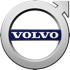 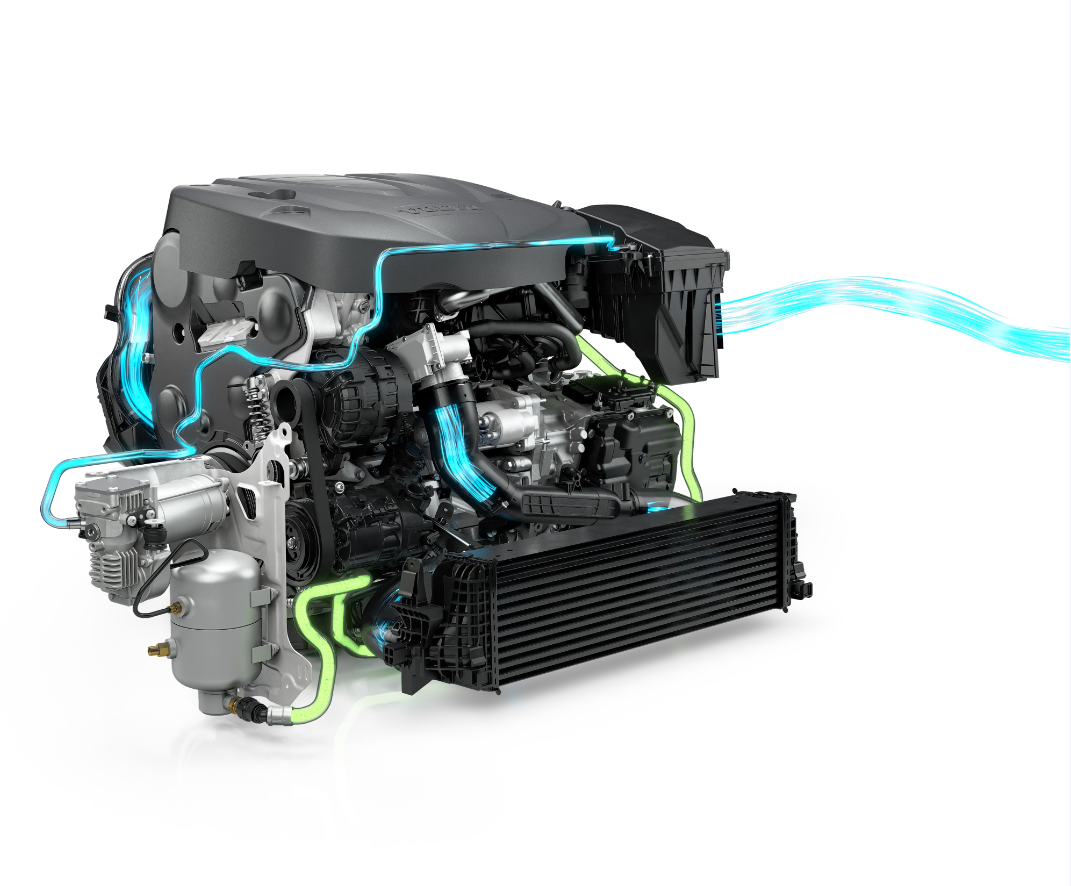 S90 voimansiirrot
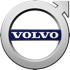 Polttoaine		moottori		hv		co2			vaihteisto

Bensiini			t6 awd		320		165			a8 awd
Bensiini			t5			254		149			a8

Diesel				d5 awd		235		127			a8 awd
Diesel				d4 AWD		190		124			A8 AWD
Diesel				d4			190		116/116			m6/a8
Diesel				d3			150		115/115			M6/A6
v90 voimansiirrot
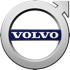 Polttoaine		moottori		hv		co2			vaihteisto

Bensiini			t6 awd		320		169			a8 awd
Bensiini			t5			254		154			a8

Diesel				d5 awd		235		129			a8 awd
DIESEL				D4 AWD		190		128			A8 AWD
Diesel				d4			190		119/119			m6/a8
DIESEL				D3 AWD		150		128			A8 AWD		
Diesel				d3			150		119/119			M6/A6
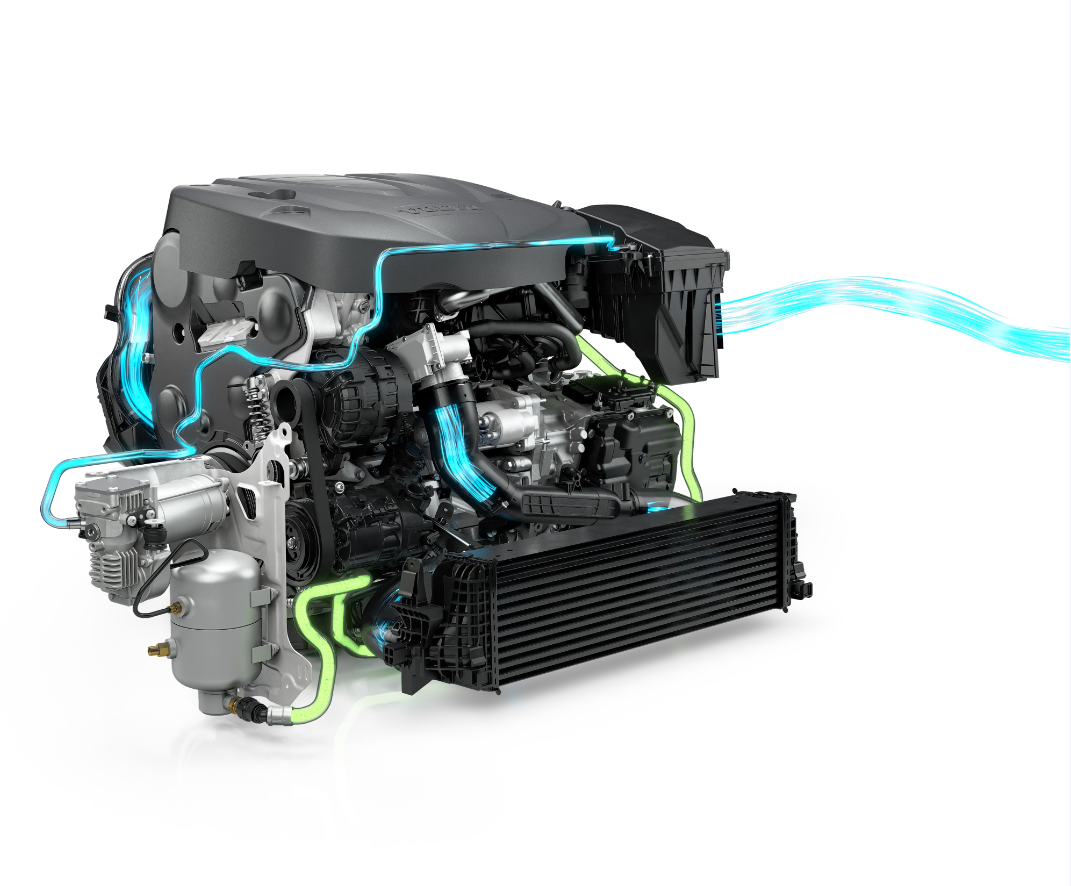 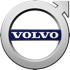 D5 PowerPulse
Vallankumous turbodieselmoottoreissa
PowerPulse on Volvon viimeisin innovaatio, joka voi mullistaa turbodieselmoottorit. Aikaisemmin turbodieselien toimintaa saattoi haitata laiska ensikiihtyvyys, joka tunnetaan nimellä turboviive. PowerPulse-tekniikan ansiosta nelisylinterinen D5-turbodieselmoottori saa lyhyen puhalluksen esipaineistettua ilmaa, joka saa turbon pyörimään heti, kun kuljettaja kiihdyttää pysähdyksistä tai pienillä vaihteilla.
Sensus High performance
vakio
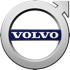 9,3” korkearesoluutio kosketusnäyttö

330w 6-kanavainen vahvistin
10 kaiutinta
Bluetooth
Usb ja aux liitännät

Soittaa Tiedostomuotoja mM. MP3, AAC, WMA, WAV ja FLAC
bowers & wilkins
MaailmaNluokan äänentoistoa ja designia
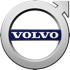 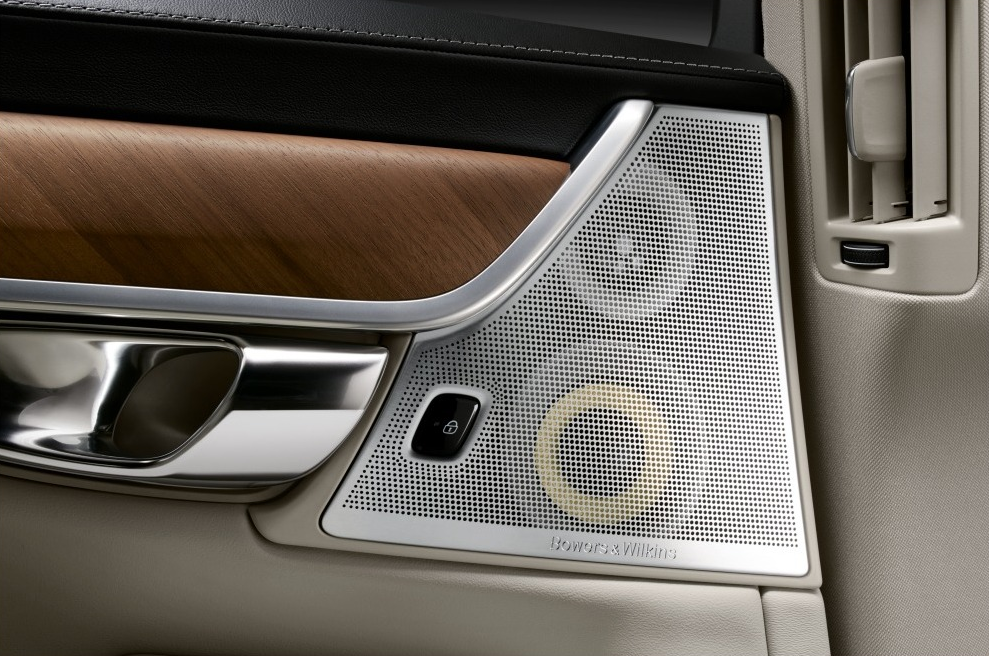 19 b&w kaiutinta
1400w
Subwoofer

Soittaa
Tiedostomuotoja
Mm.
MP3, AAC, WMA
WAV ja FLAC
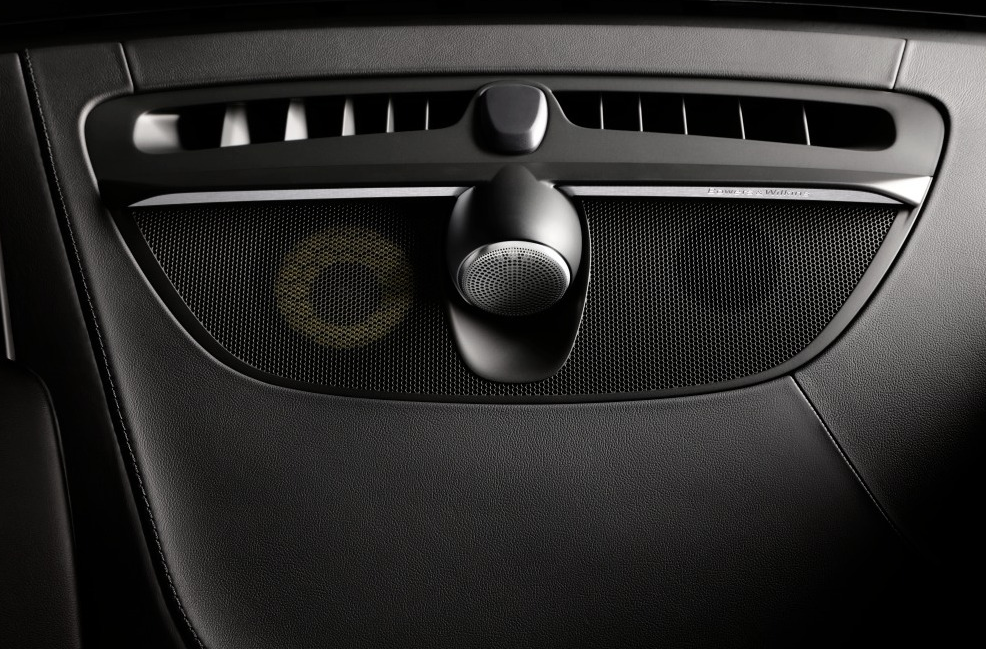 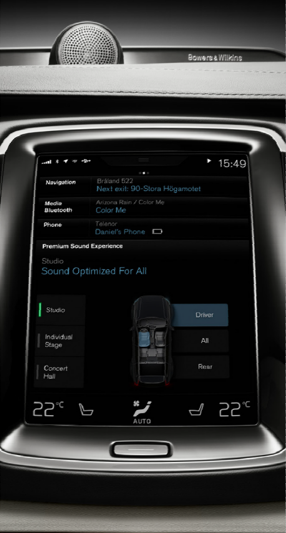 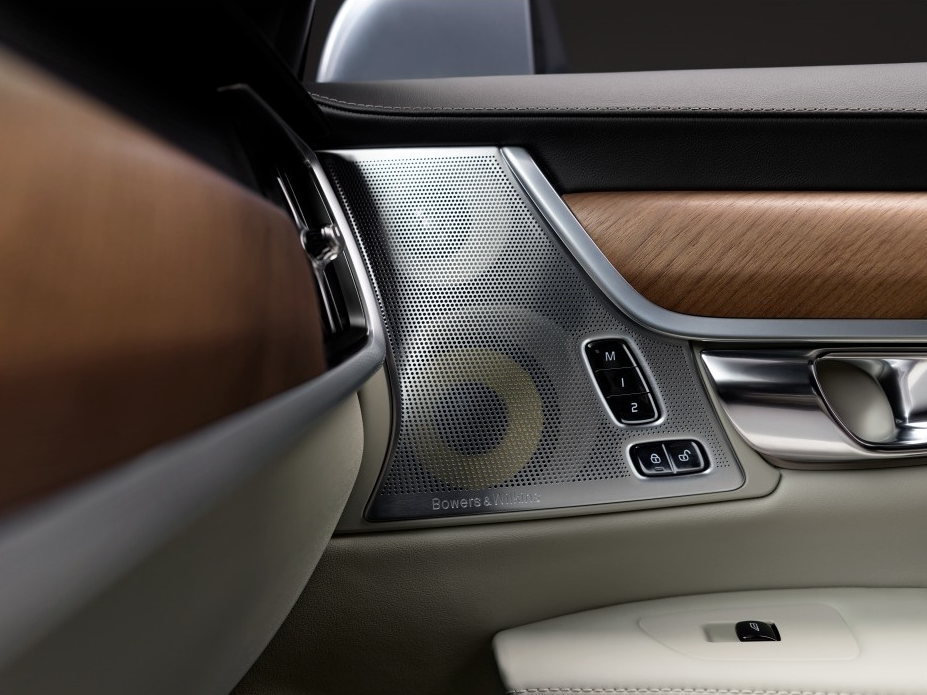 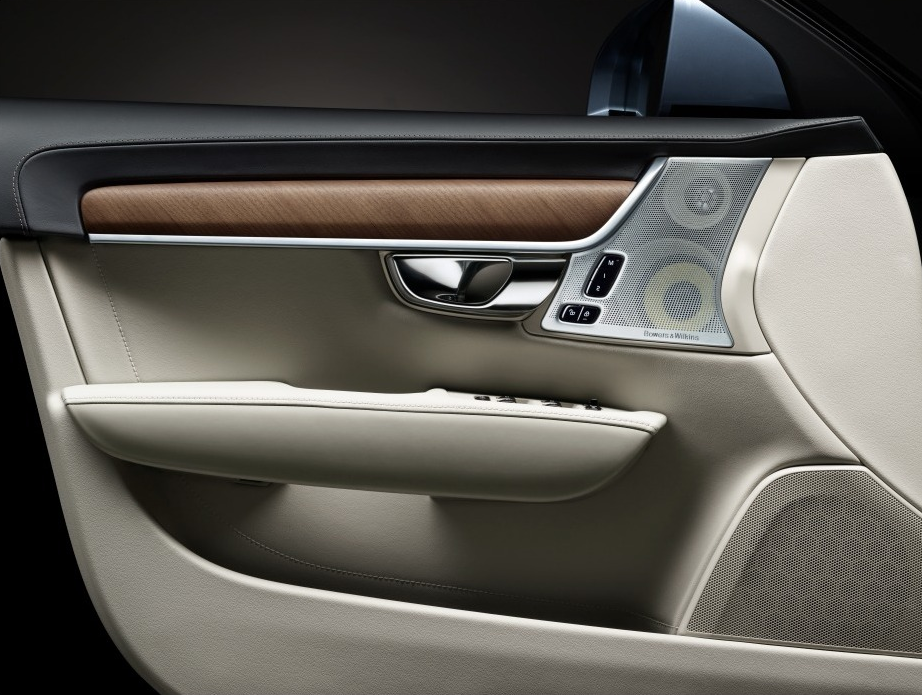 Apple car play
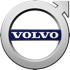 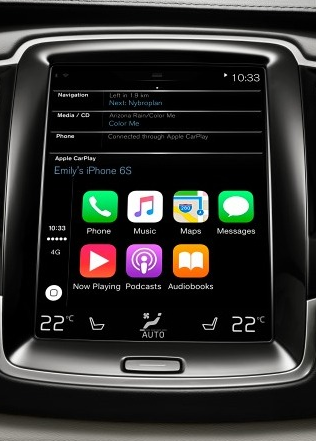 Iphone integroituu saumattomasti autoon

Yhdistettävä piuhalla

Voit sensuksen kautta käyttää seuraavia toimintoja
Puhelut, viestit (siri, nyt myös suomeksi), musiikki, kartta+navigointi yms.
Led ajovalot
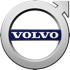 vakio
lisävarustevalot
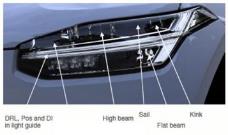 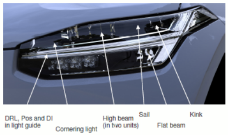 Led ajovalot (mid-level)
Led päiväajovalot (thor’s hammer)
Led lähivalot
Led kaukovalot, automaattiset päälle/pois
(kaukovaloissa yksi linssi)
Led ajovalot (high-level)
Led päiväajovalot (thor’s hammer)
Led mukautuvat (kääntyvät) lähivalot
Led täysaktiiviset kaukovalot Häikäisynesto-automatiikalla
(kaukovaloissa kaksi linssiä)
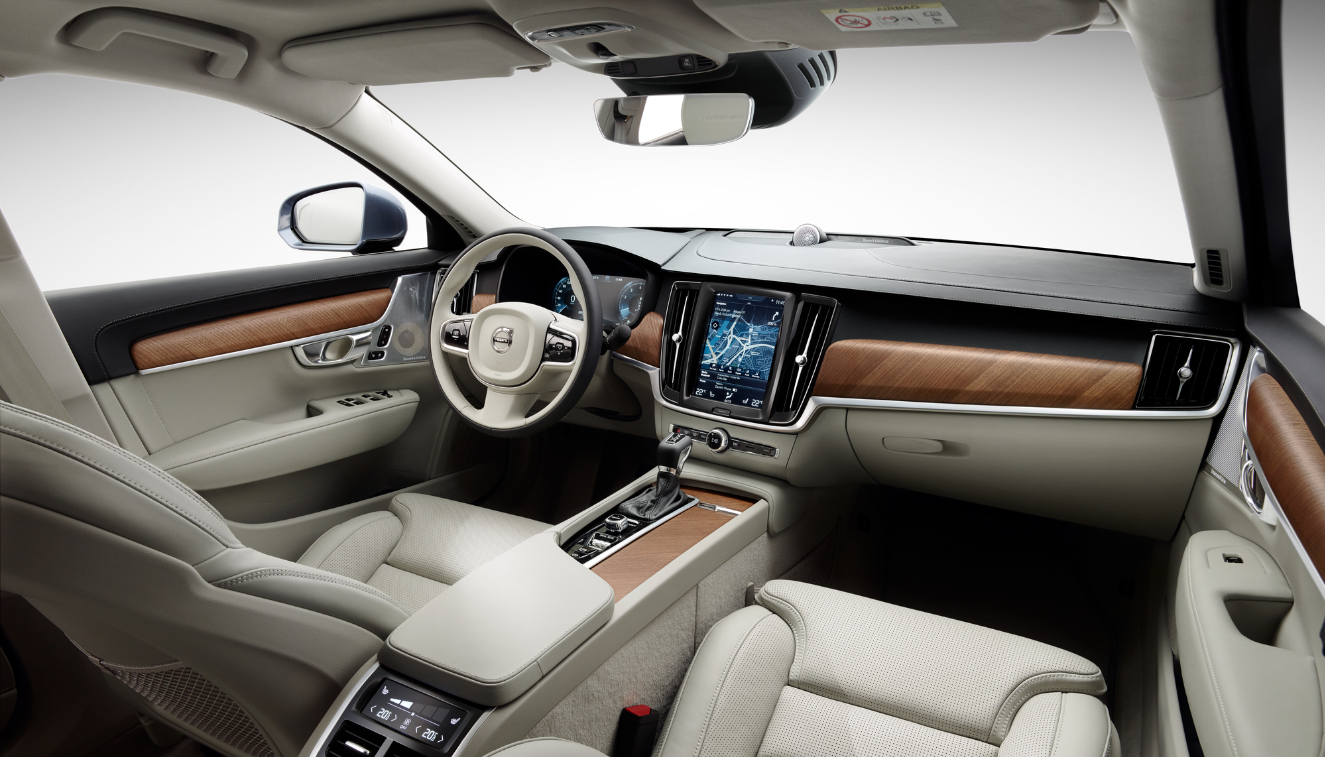 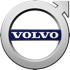 Mitat s90
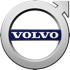 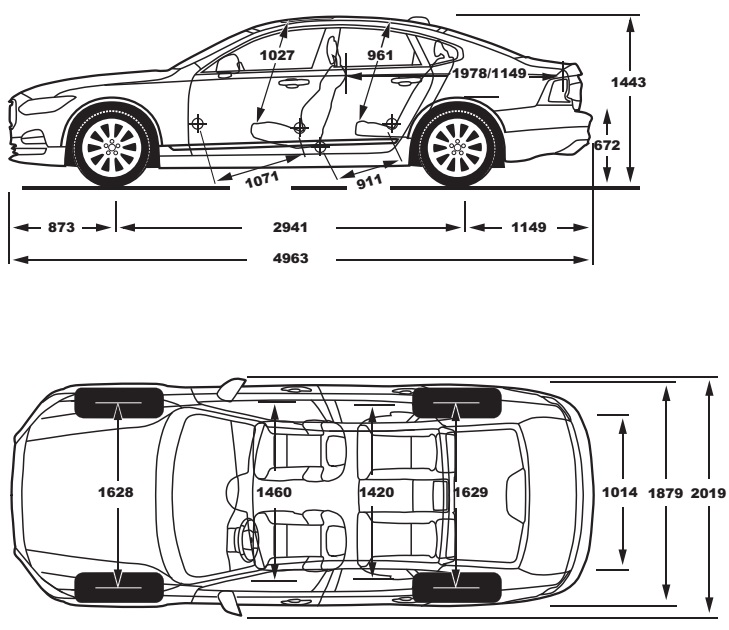 Mitat v90
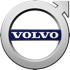 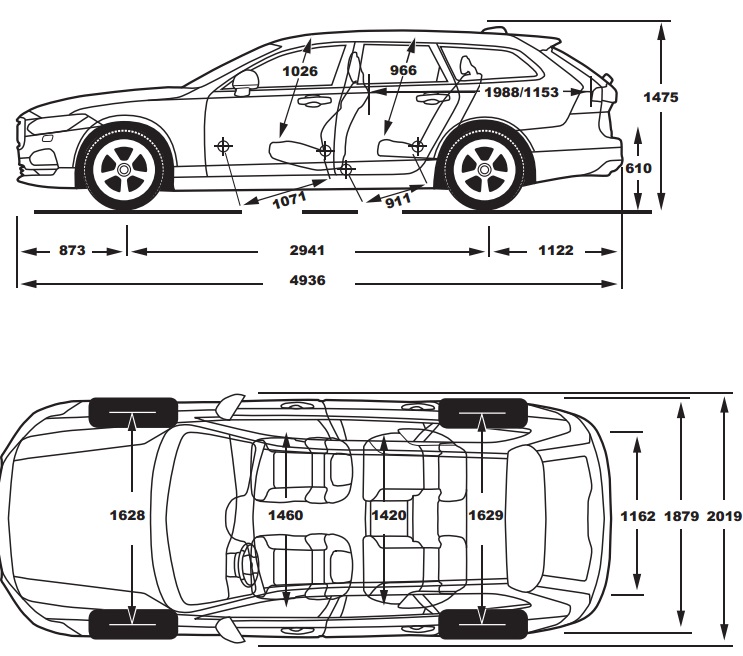 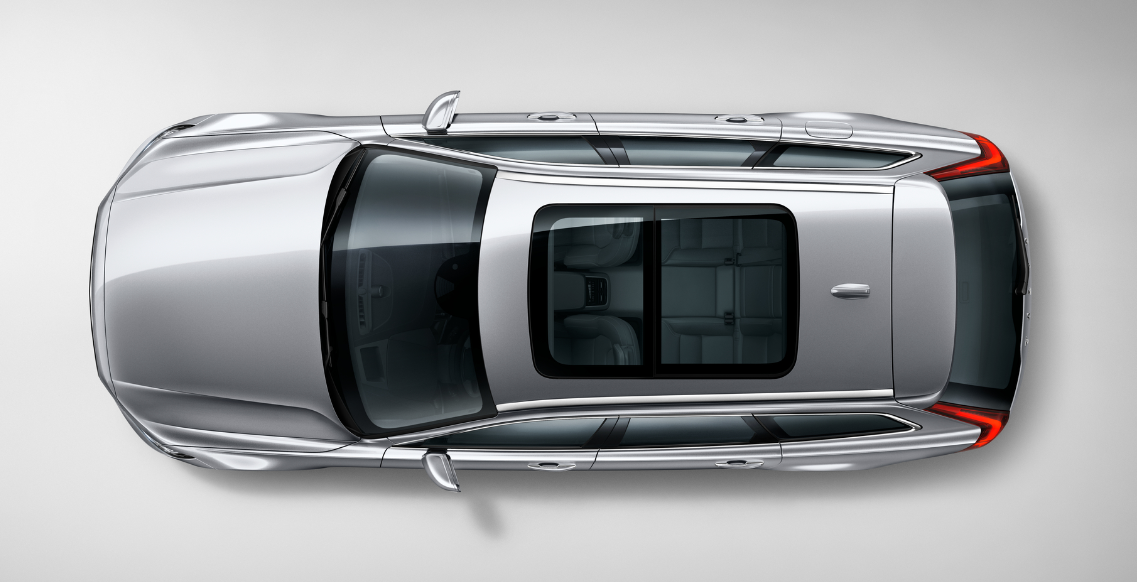 V90 panoraamakattoluukku
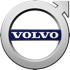 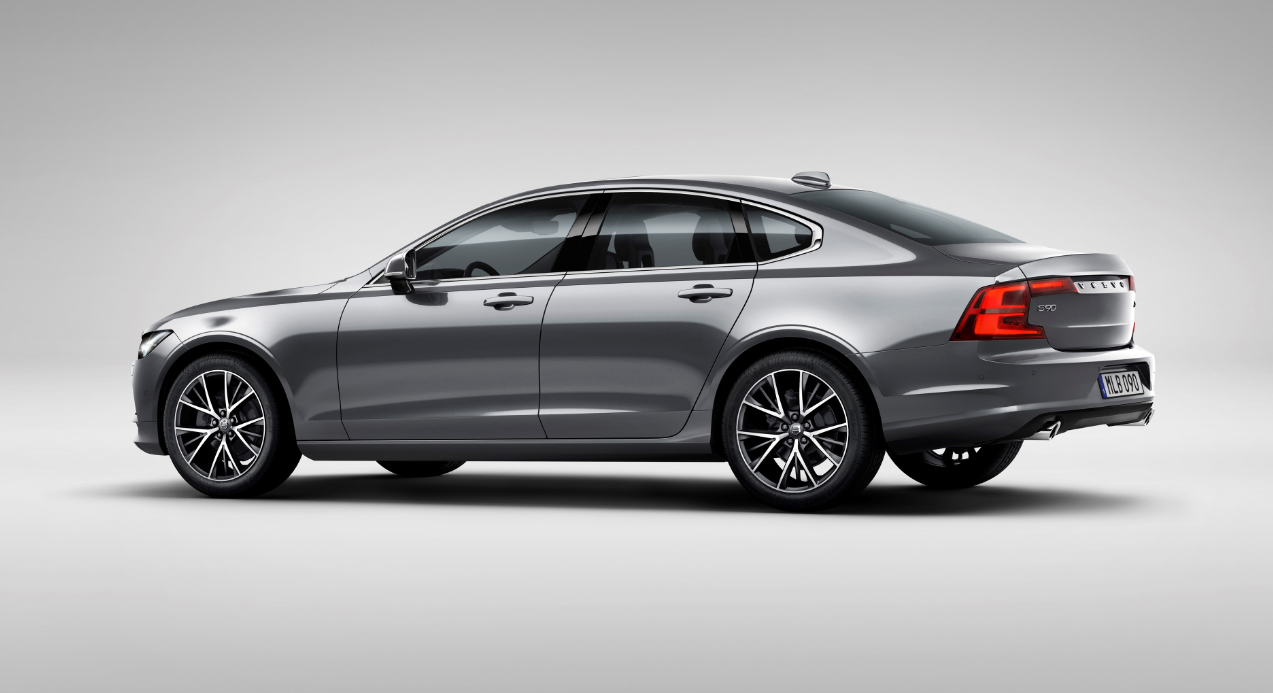 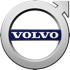